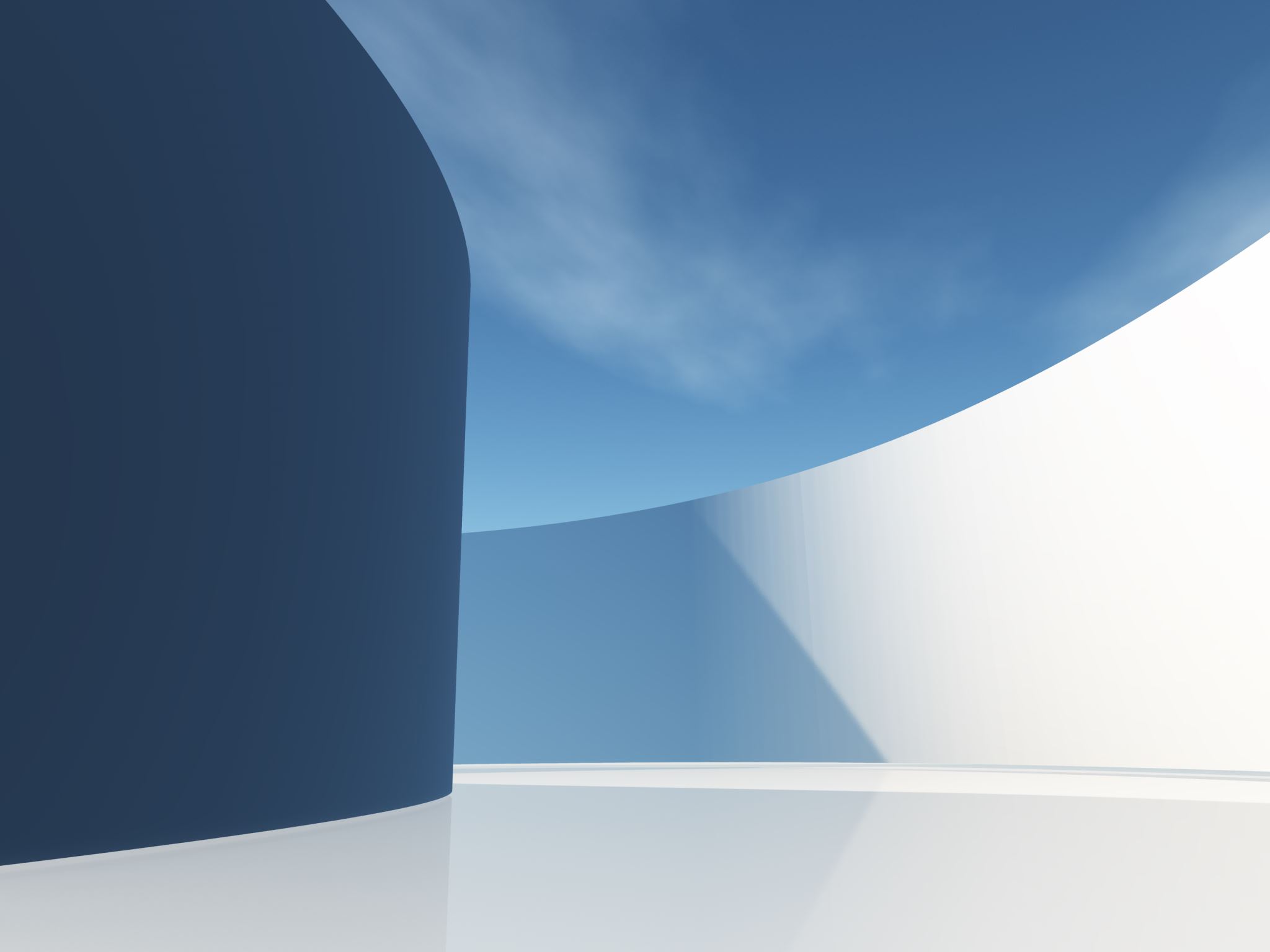 Video Editing – fade in/out, Transform, Μεταβάσεις (Transitions)
Μάθημα 3ο  
Διδάσκων:Γκούτζιος Στέφανος
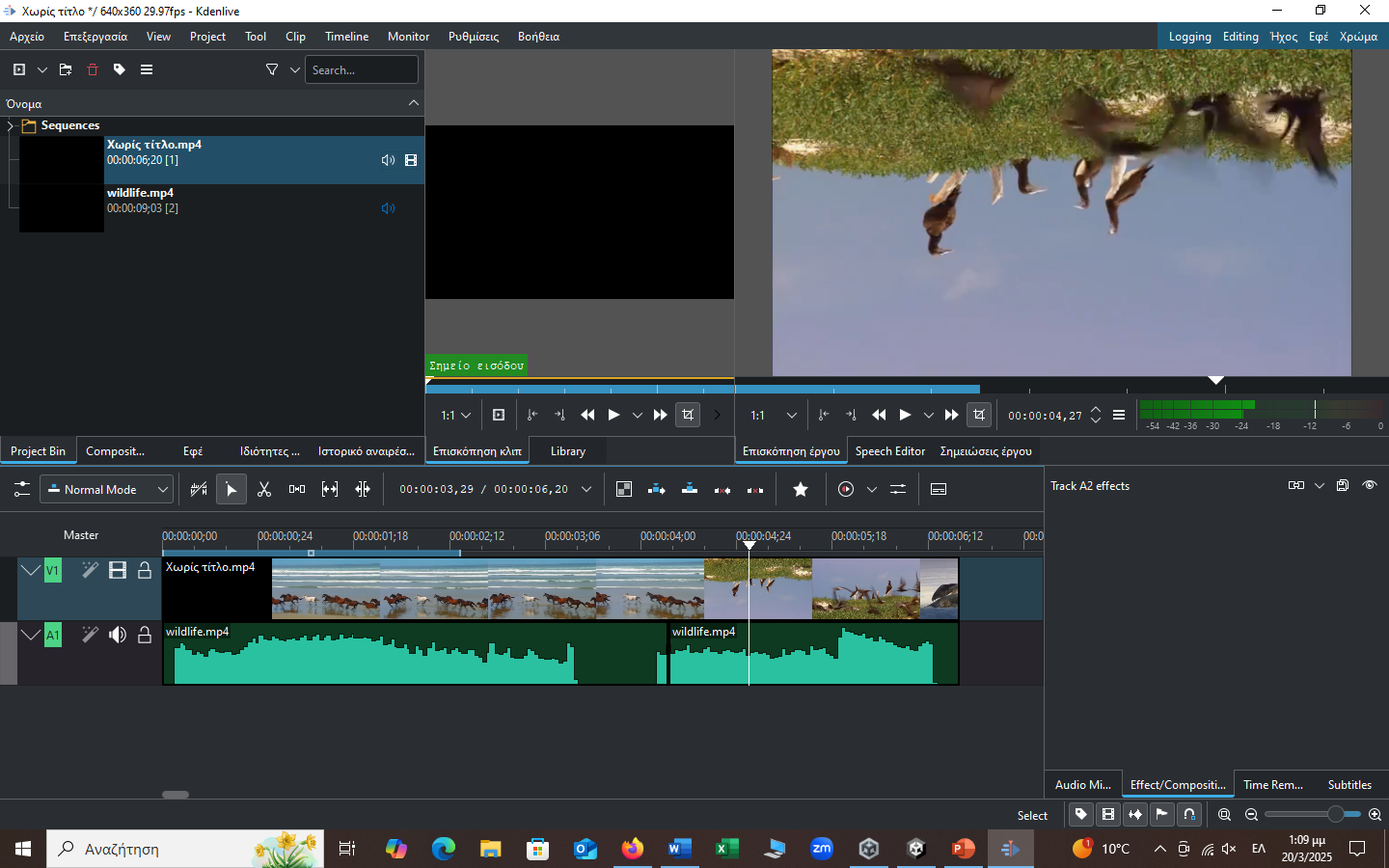 Περιστροφη πλανων
Όταν χρειάζεται να περιστρέψουμε ένα πλάνο τότε κάνουμε δεξί κλικ πάνω κανάλι και συγκεκριμένα στο πλάνο που θέλουμε να περιστρέψουμε.
Περιστροφη πλανων
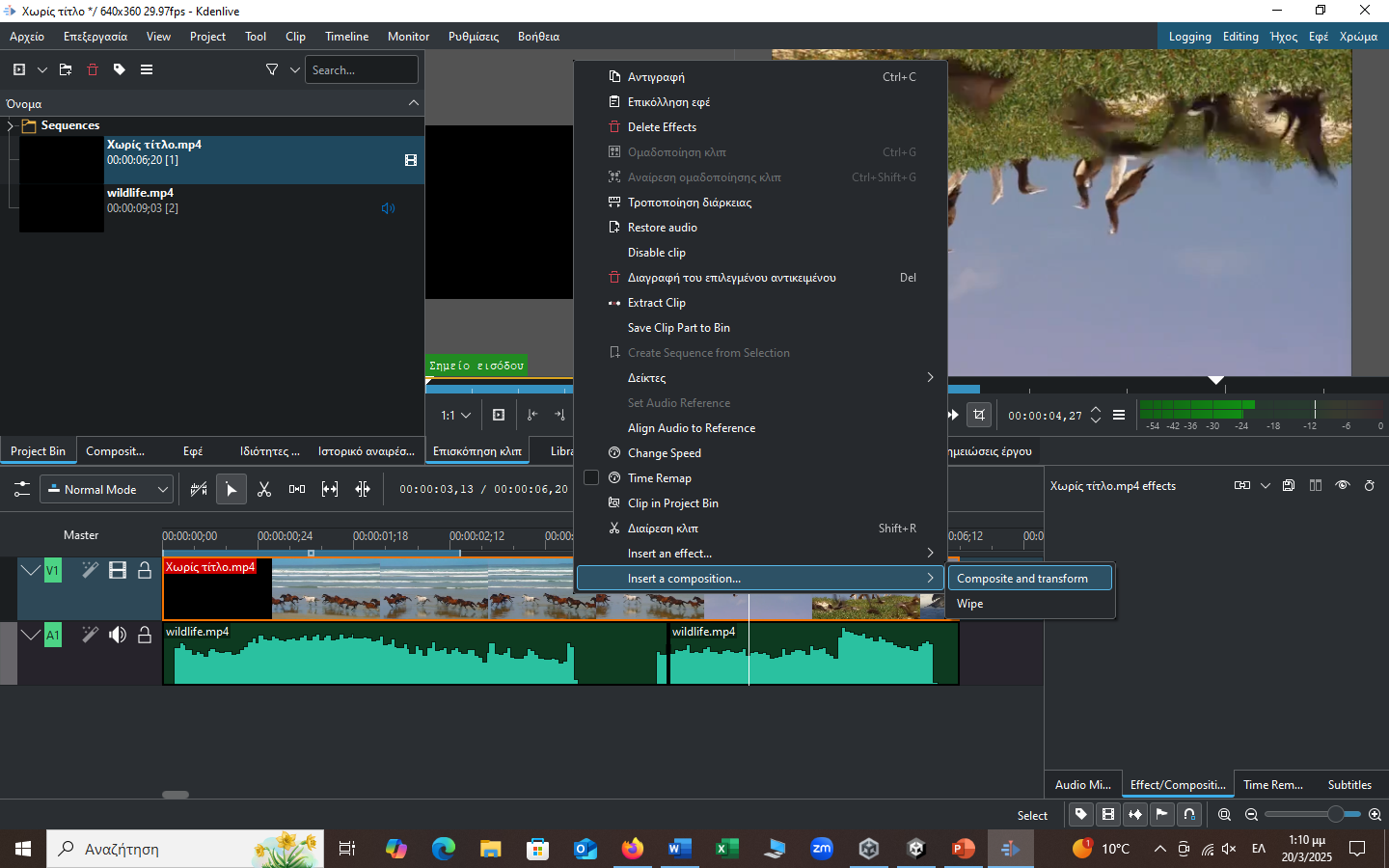 Επιλέγουμε από το μενού insert compotition -> composite and transform
Περιστροφη πλανων
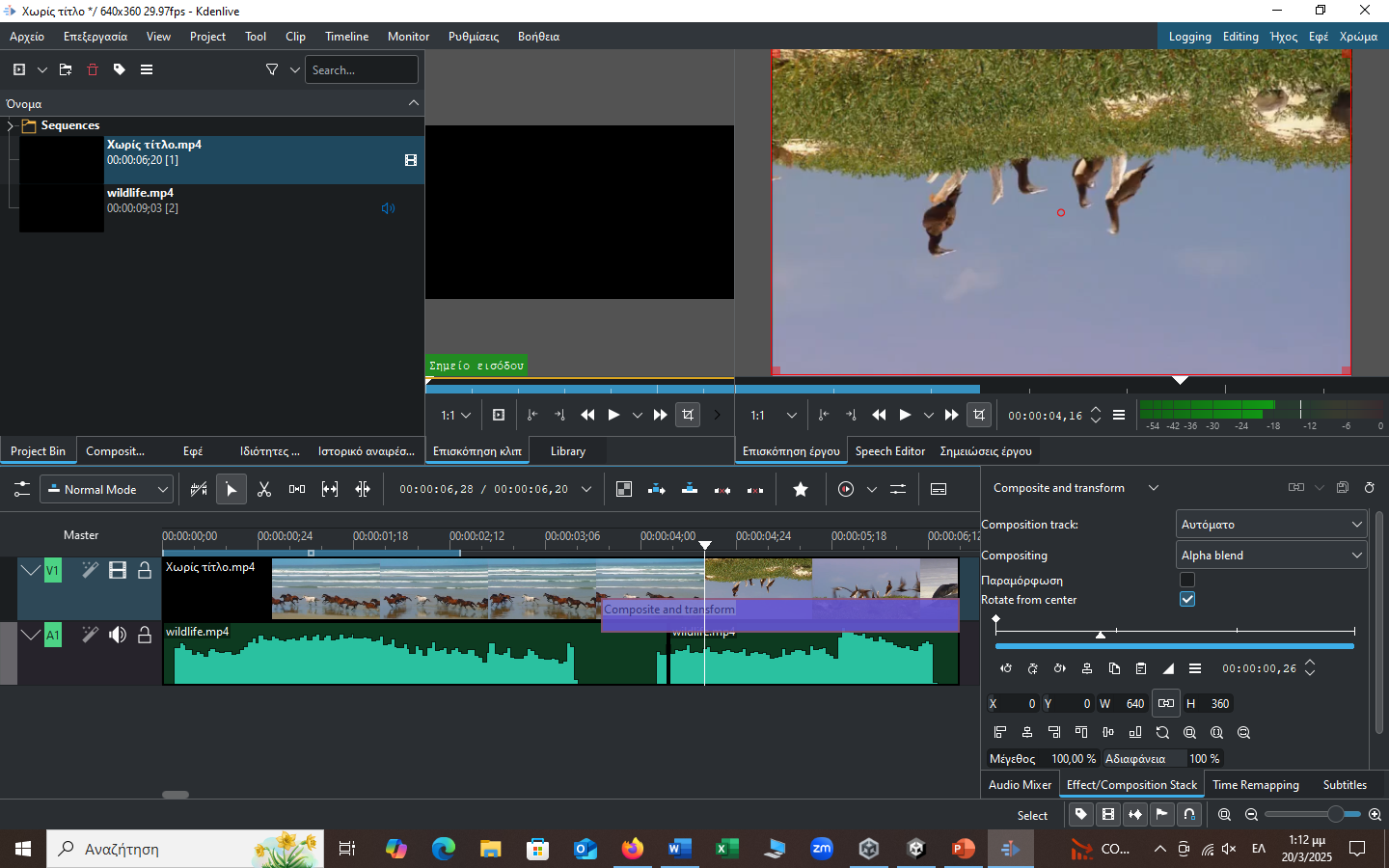 Κάτω δεξιά θα ανοίξει η καρτέλα composite and transform 
Ενώ πάνω στην ενότητα του βίντεο θα προστεθεί ένα ροζ ορθογώνιο πλαίσιο που δήλώνει ότι πρόστέθηκε η συγκεκριμένη ιδιότητα  στο  επιλεγμένο βίντεο
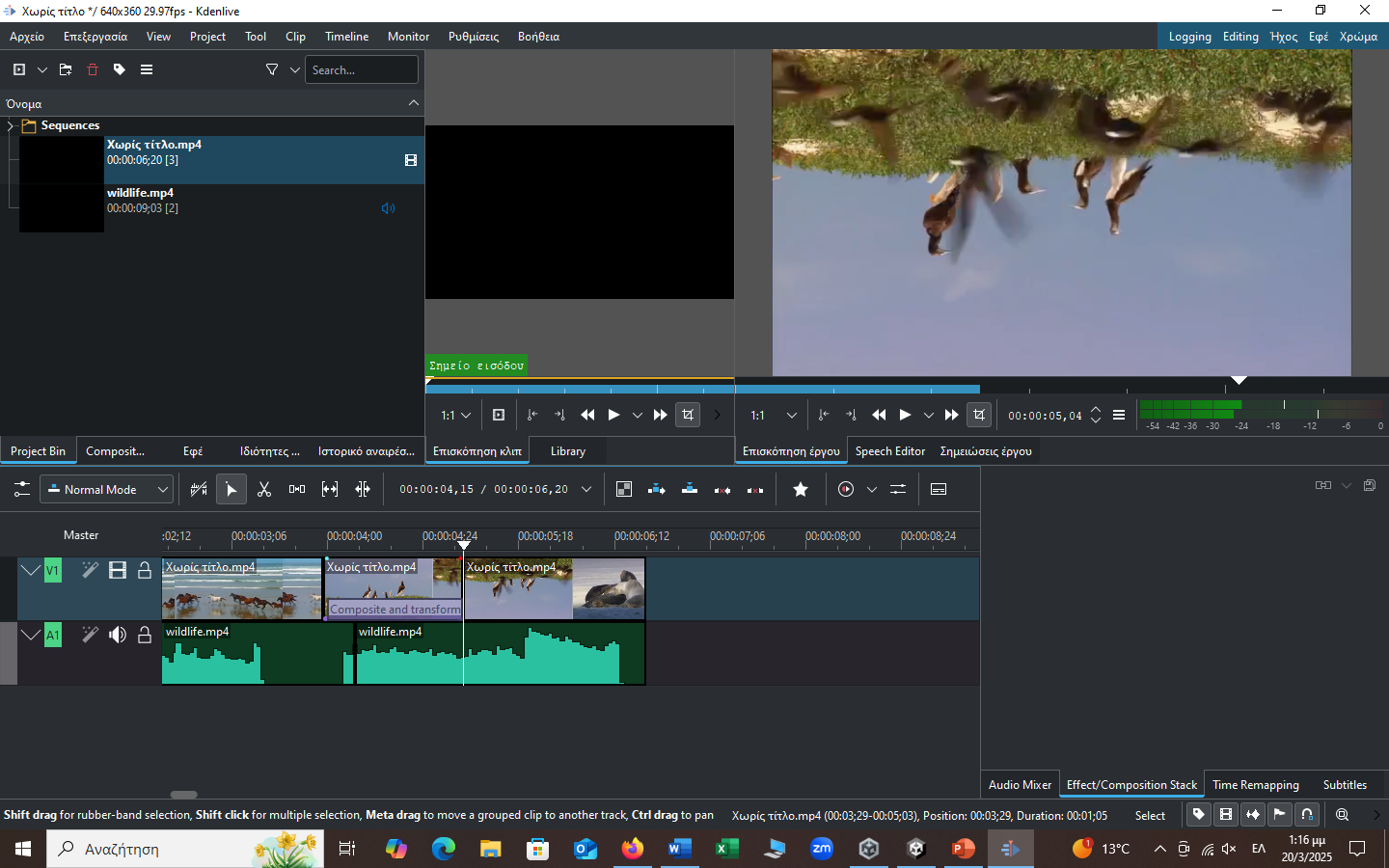 Περιστροφη πλανων
η χρονική διάρκεια του  transform  πρέπει να εφαρμοστεί ακριβώς στην ενότητα που θέλουμε να γίνει η περιστροφή.
Τοποθετούμε την κεφαλή του χρόνου ακριβώς στην αρχή ώστε το εφέ να γίνει ομοιόμορφα σε όλο το υλικό
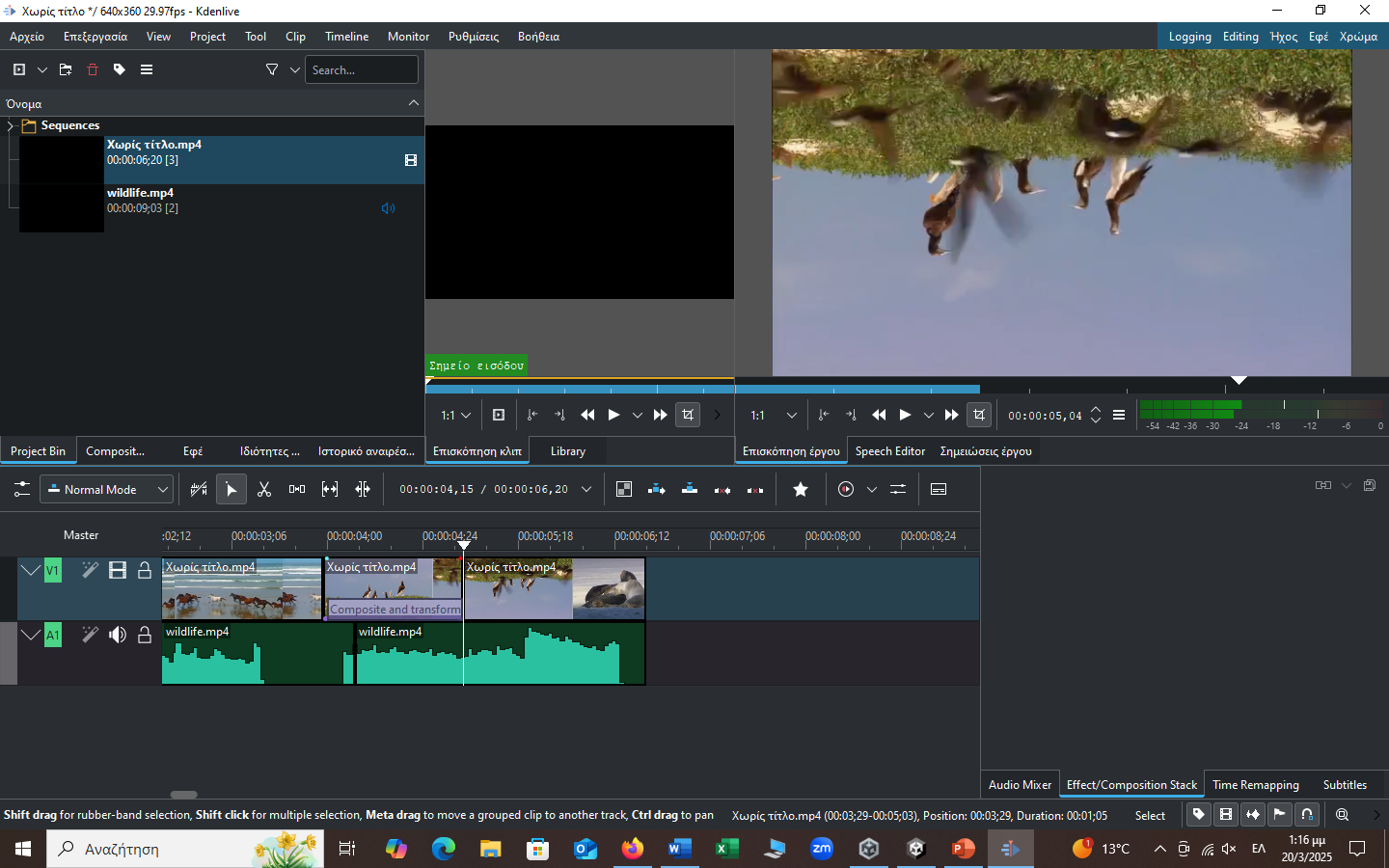 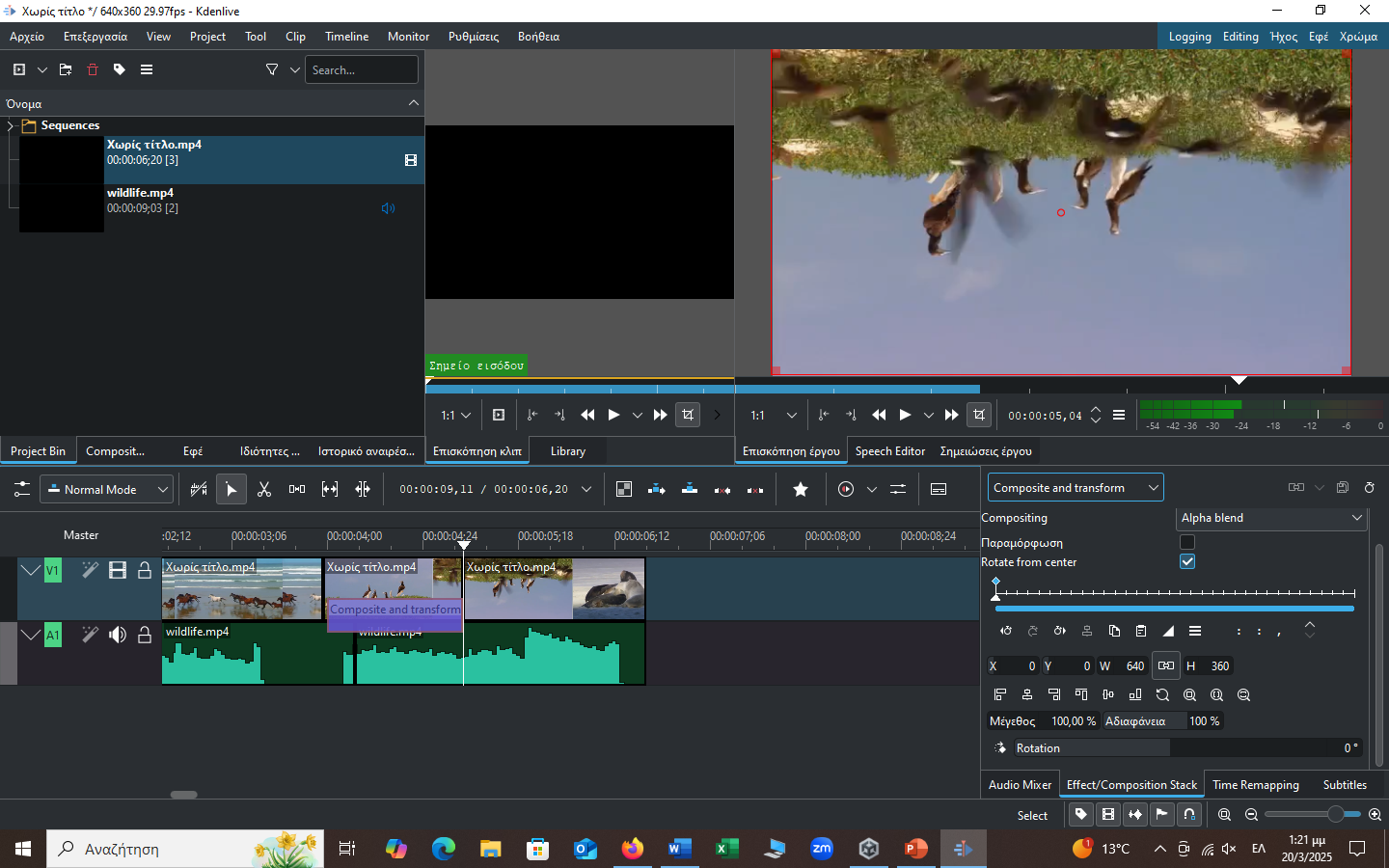 Περιστροφη πλανων
Στην επιλογή Rotation  δίνουμε την τιμή σε μοίρες.
Περιστροφη πλανων
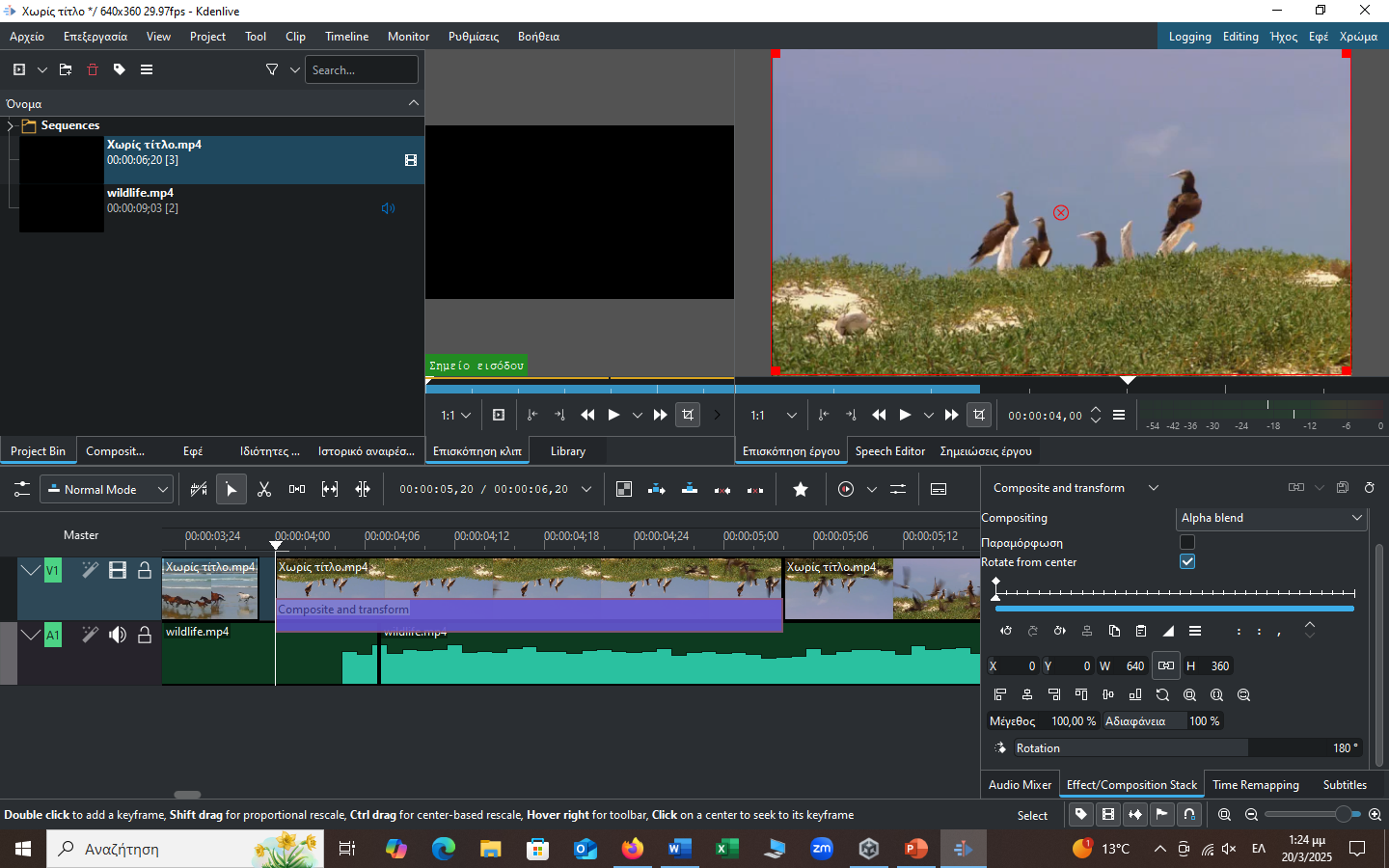 Το πλάνο μας θα περιστραφεί στην επιθυμητή θέση
Περιστροφη πλανων
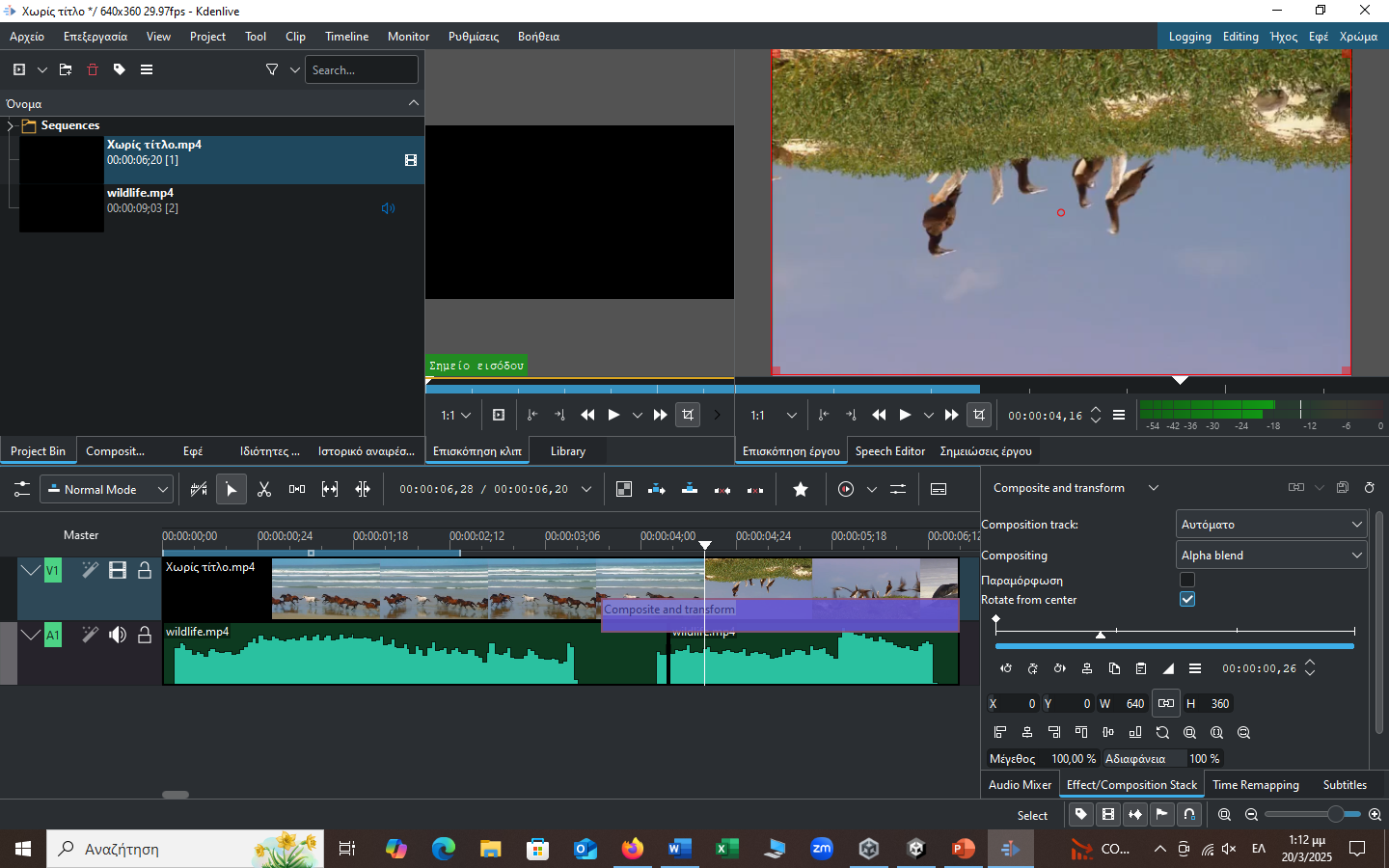 Με τη χρήση του  composite transform μπορούμε να αλλάξουμε το ποσοστό αδιαφάνειας από ένα βίντεο.
Περιστροφη πλανων
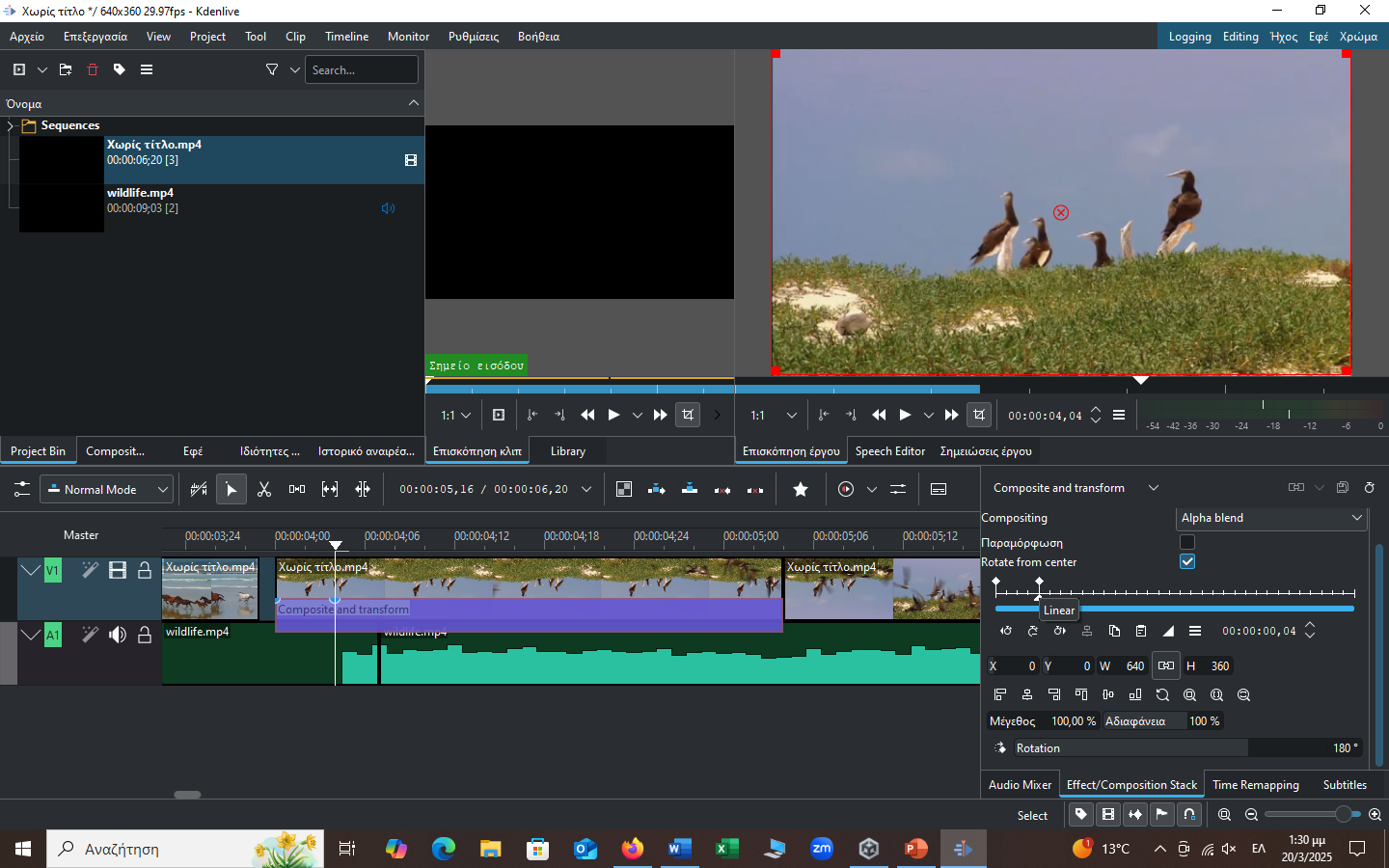 1)Μετακινούμε την κεφαλή στο σημείο έναρξης του ποσοστού αδιαφάνειας  
2)Κάνουμε κλικ στο σημείο 2 για να δημιουργήσουμε ένα Keyframe
Γράφουμε το επιθυμητό ποσοστό αδιαφάνειας πχ 50%
3)Eπόμενο βήμα μετακινούμε την κεφαλή του χρόνου και δημιουργούμε και πάλι δημιουργούμε νέο  keyframe
Γράφουμε το επιθυμητό ποσοστό αδιαφάνειας πχ.50%
2
1
3
4
ΑΣΚΗΣΗVideo Editing – fade in/out, Transform
Χρησιμοποιήστε το πρωτογενές υλικό που σας δίνετε.
Μετακινήστε τα σε ένα κανάλι βίντεο/ήχου.
Εφαρμόστε  compotition transform  για να περιστρέψετε τα πλάνα όπου απαιτείται
Εφαρμόστε στην ενότητα με τα άλογα αδιαφάνεια 50% σταθερά σε όλη την ενότητα